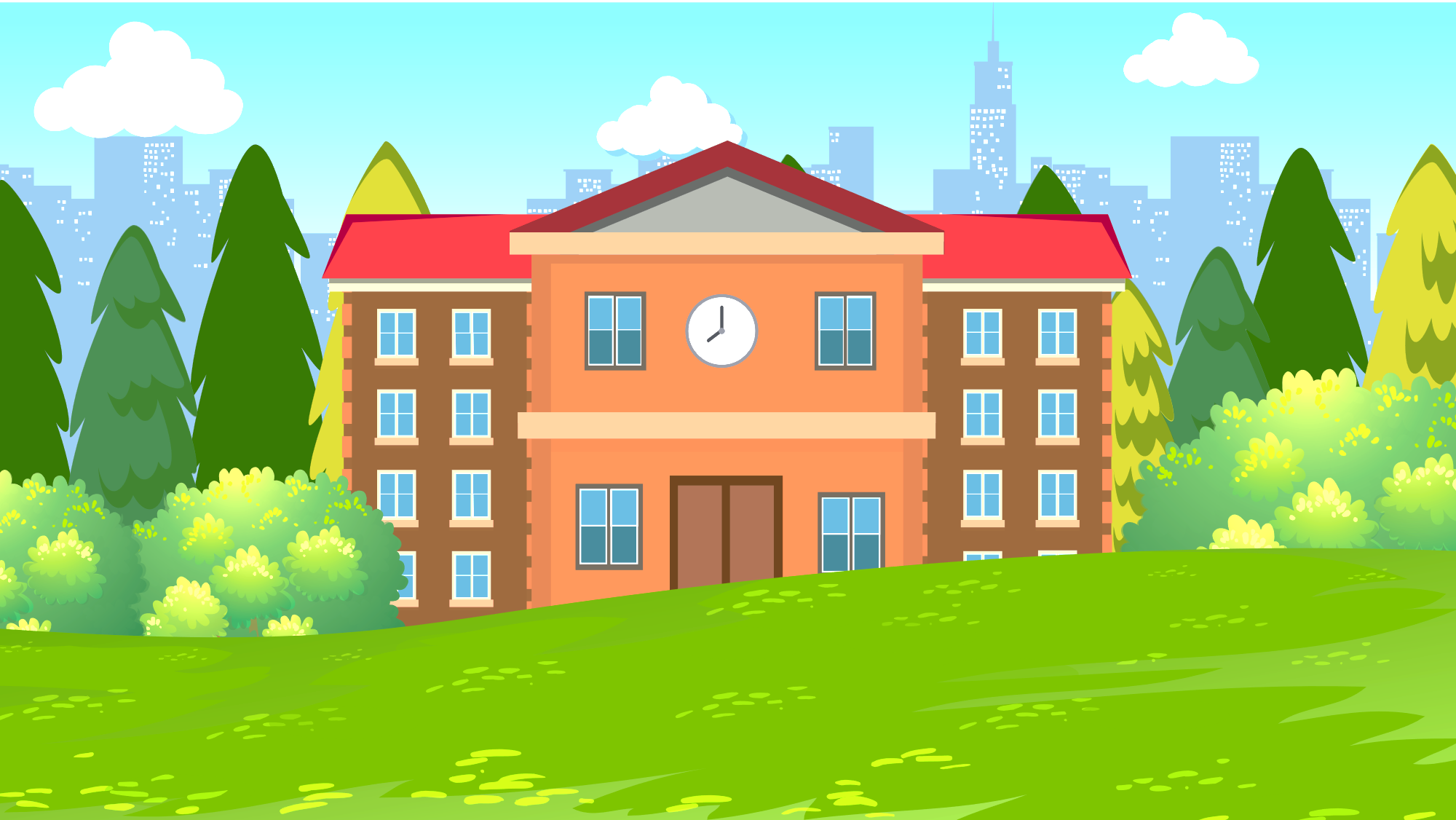 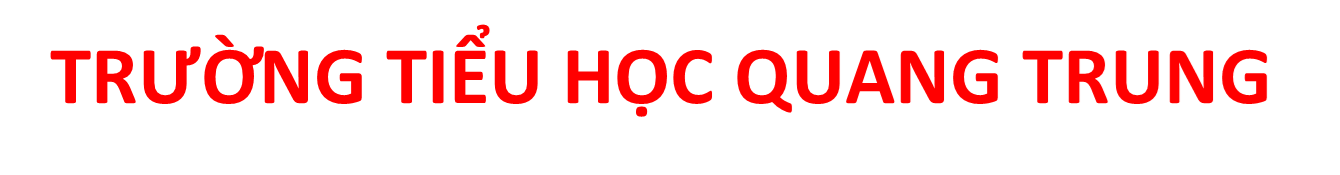 Sách kết nối tri thức với cuộc sống – Lớp 4
 Năm học 2024-2025
MÔN: ĐẠO ĐỨC
Bài 6: Thiết lập và duy trì quan hệ bạn bè (Tiết 2)

Giáo viên: Nguyễn Thị Lan Hương
Nguyễn Thị Ái Quyên
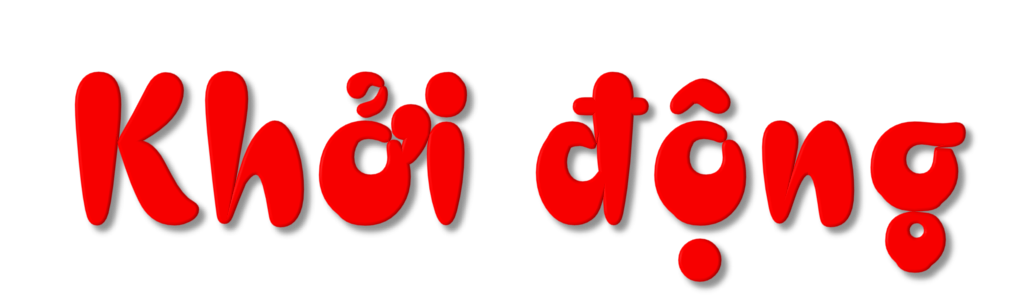 https://www.youtube.com/watch?v=fZLEYuMf-fg
Vì sao chúng ta nên thiết lập quan hệ bạn bè?
Thiết lập quan hệ bạn bè giúp chúng ta có những người bạn để chia sẻ buồn, vui, cùng nhau học tập, vui chơi, trải nghiệm.
Em hãy kể thêm một số cách thiết lập quan hệ bạn bè mà em biết?
Để thiết lập quan hệ bạn bè, chúng ta cần giới thiệu bản thân; chủ động thể hiện mong muốn làm quen và chơi cùng bạn; thể hiện sự quan tâm tới bạn; luôn thể hiện thái độ thân thiện , cởi mở…
1. Em lựa chọn cách phù hợp để thiết lập quan hệ bạn bè
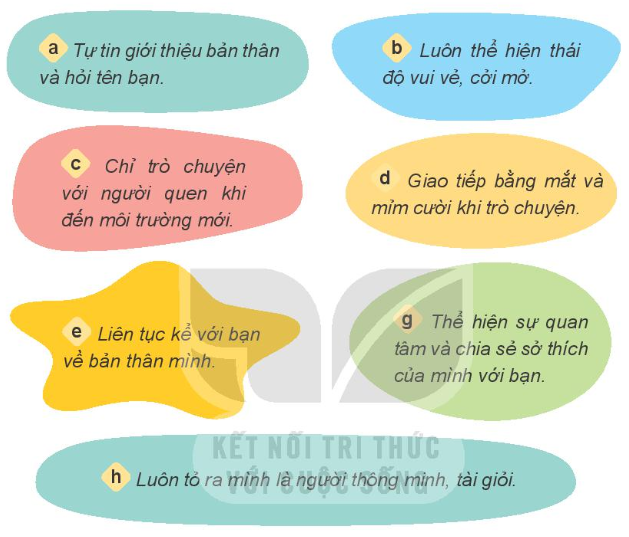 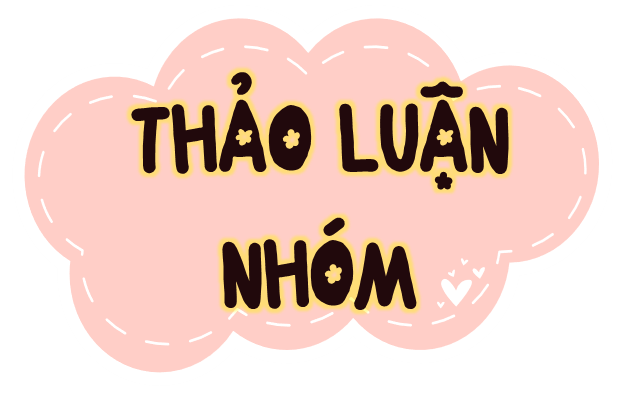 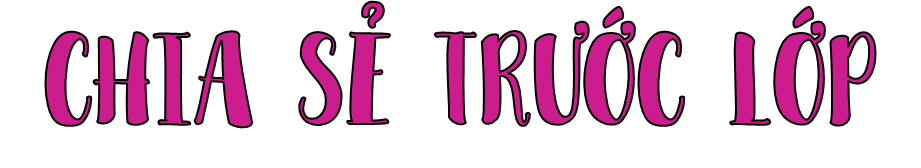 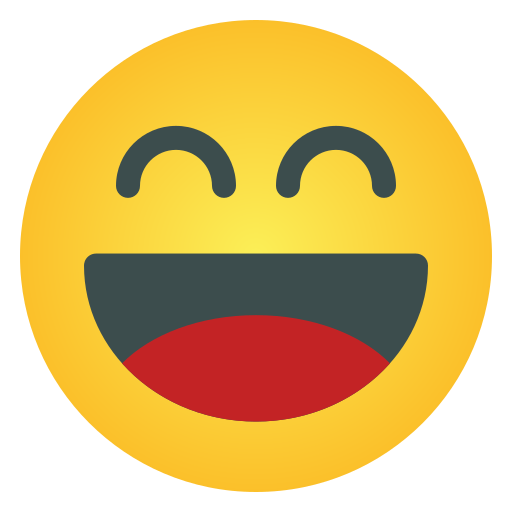 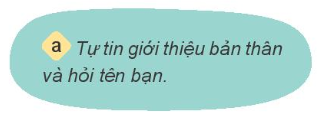 Tự tin giới thiệu bản thân và hỏi tên bạn: Thể hiện mong muốn được biết và làm quen với bạn
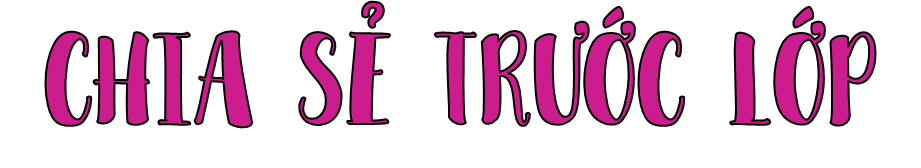 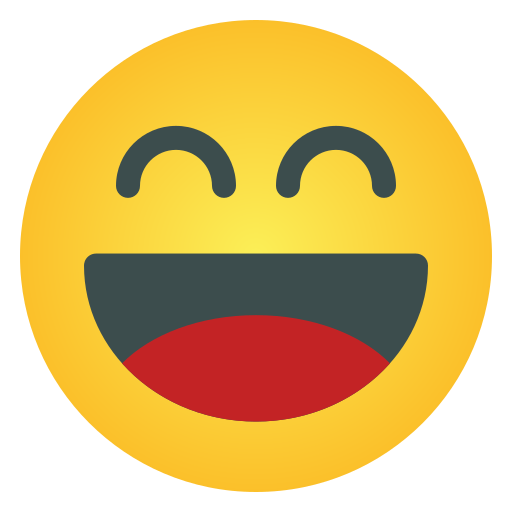 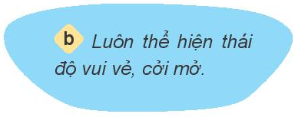 Luôn thể hiện thái độ vui vẻ cởi mở. Thái độ vui vẻ cởi mở sẽ tạo cho bạn cảm giác vui vẻ, dễ gần.
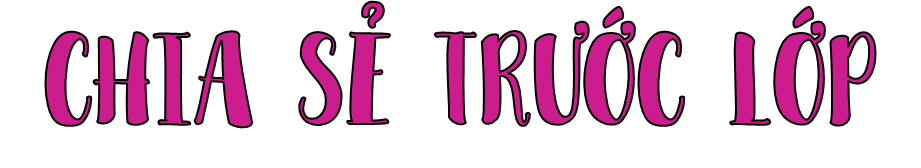 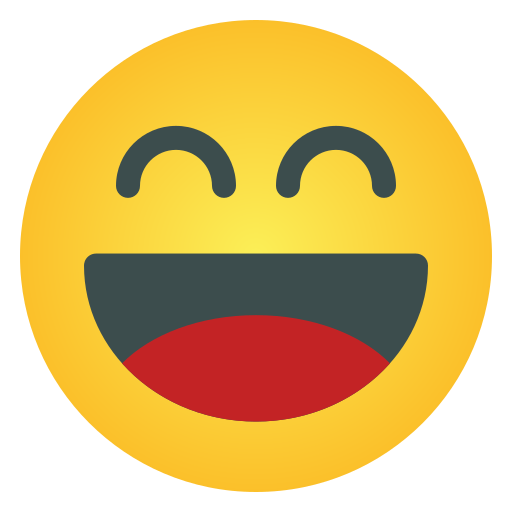 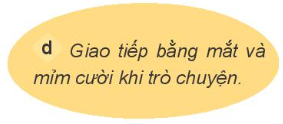 Giao tiếp bằng mắt và mỉm cười khi trò chuyện. Điều này thể hiện sự lịch sự và cho thấy sự tập trung, thích thú với câu chuyện.
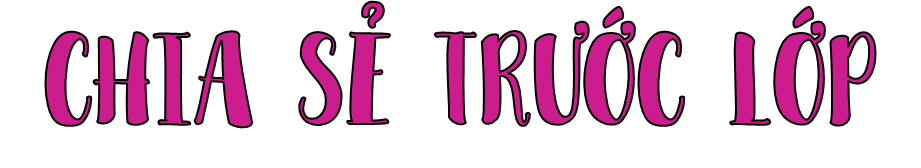 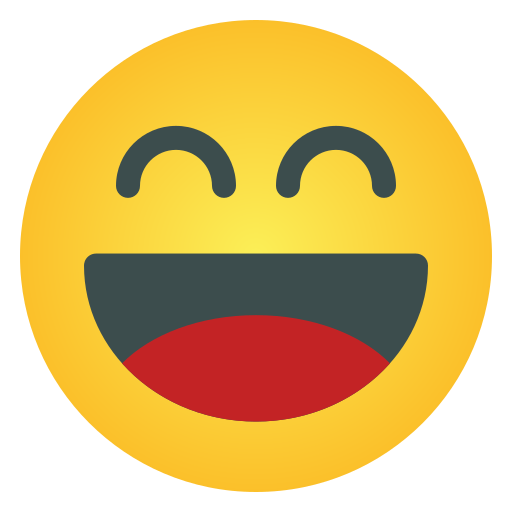 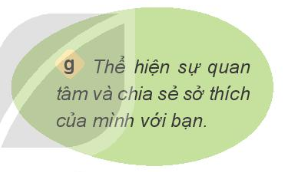 Thể hiện sự quan tâm và chia sẻ sở thích của mình với bạn. Điều này khiến bạn hiểu hơn về mình và có thể tìm ra điểm chung với mình.
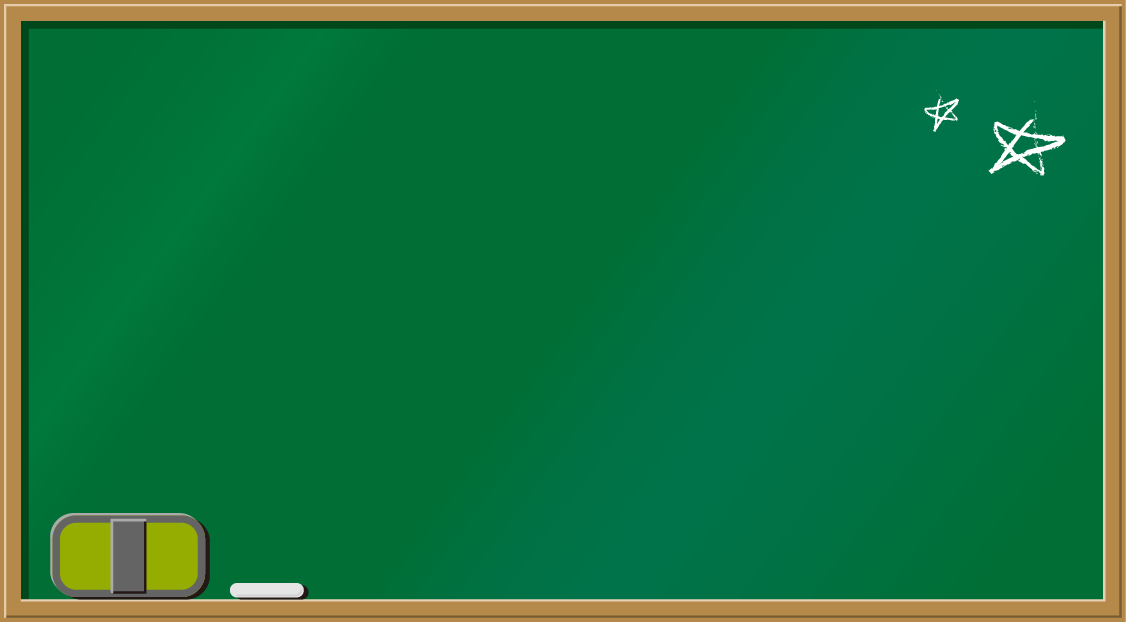 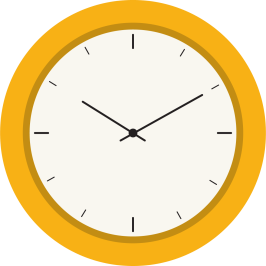 Để thiết lập quan hệ bạn bè chúng ta nên: Tự tin giới thiệu bản thân và hỏi tên bạn, luôn thể hiện thái độ vui vẻ cởi mở, giao tiếp bằng mắt và mỉm cười khi trò chuyện, thể hiện sự quan tâm và chia sẻ sở thích của mình với bạn.
Không nên: chỉ trò chuyện với người quen khi đến môi trường mới, liên tục kể với bạn về mình, luôn tỏ ra là người thông minh, tài giỏi.
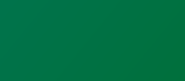 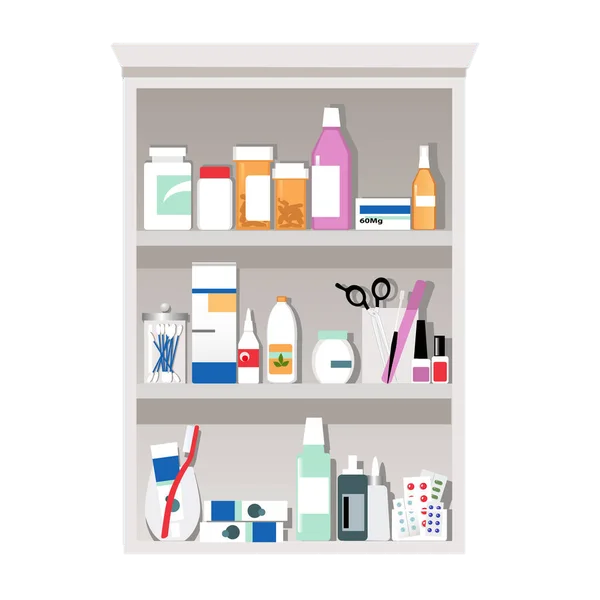 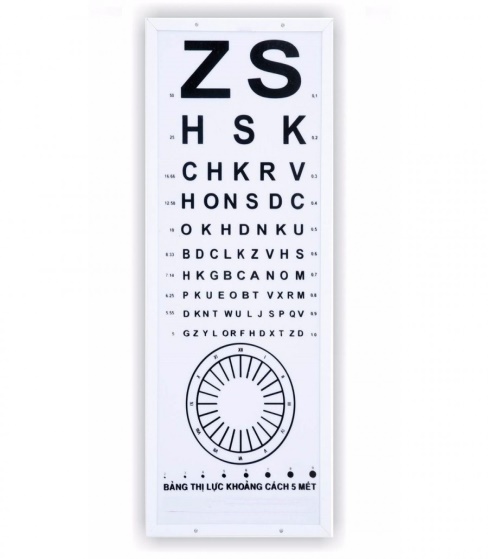 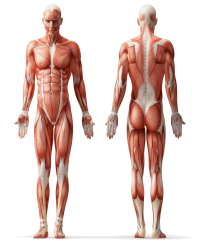 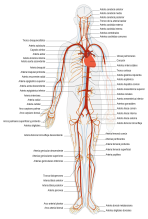 2. Nhận xét thái độ, hành vi của các bạn trong những trường hợp sau đây:
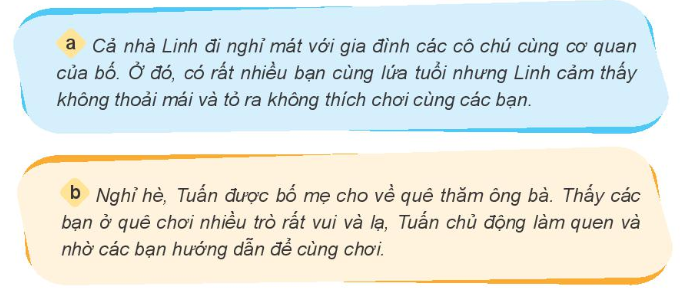 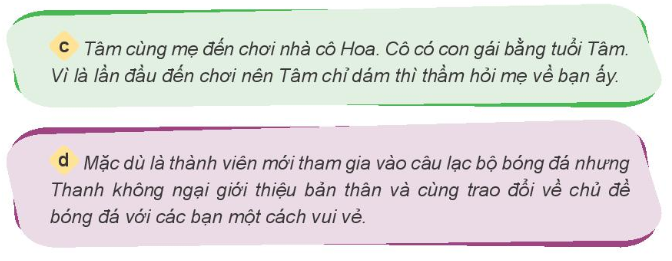 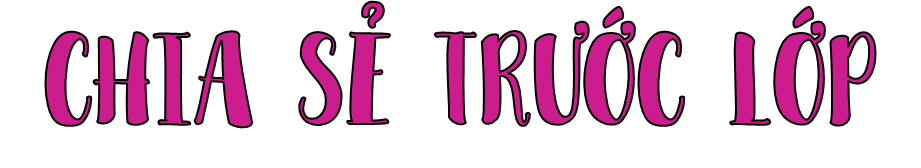 Bạn Linh khó thiết lập quan hệ bạn bè do chưa thân thiện, hòa đồng với các bạn cùng chuyến đi.
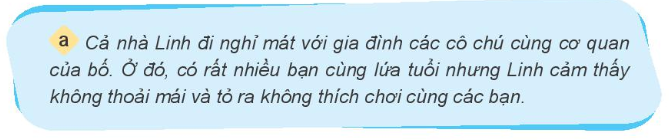 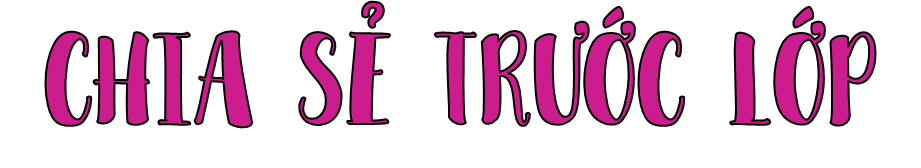 Bạn Tâm khó thiết lập quan hệ bạn bè vì dè dặt, chưa chủ động trong việc làm quen, kết bạn với con gái cô Hoa.
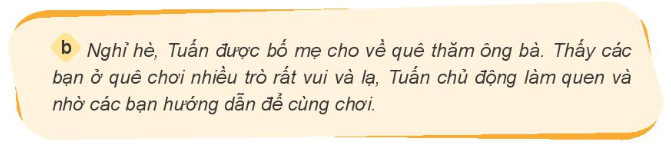 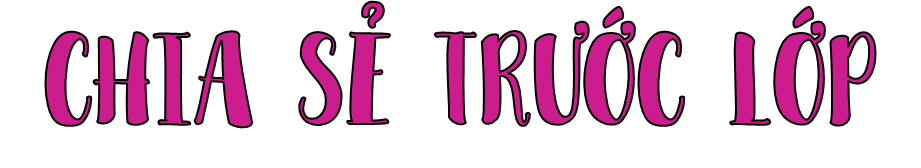 Bạn Tuấn đã biết cách thiết lập quan hệ bạn bè khi đến môi trường mới bằng cách chủ động làm quen bắt chuyện.
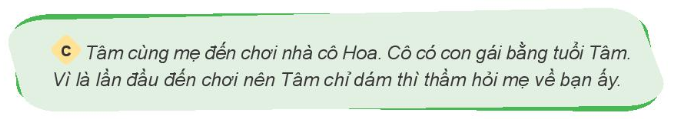 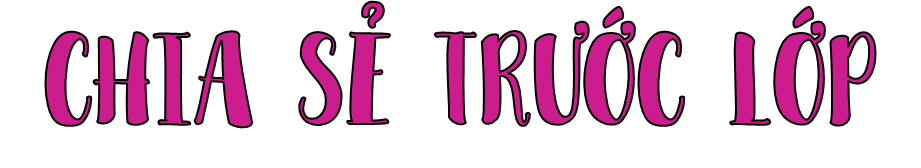 Mặc dù là thành viên mới nhưng Thanh đã biết thiết lập quan hệ bạn bè với các thành viên trong đội bóng đá bằng cách tự tin giới thiệu bản thân và trò chuyện về chủ đề yêu thích cùng các bạn
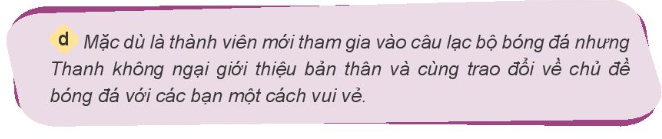 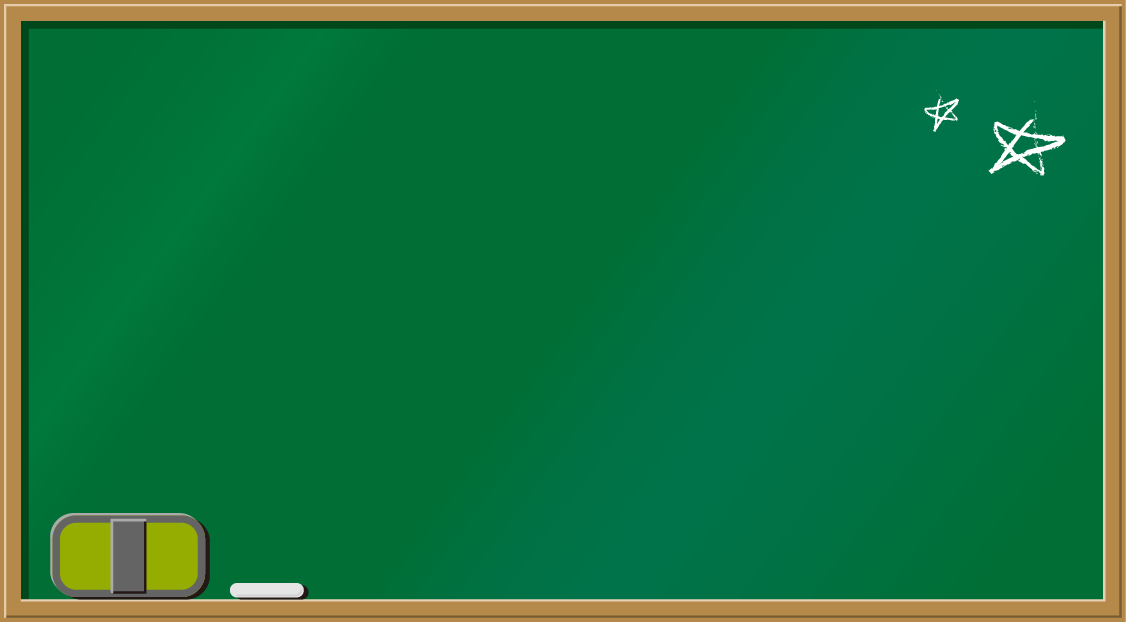 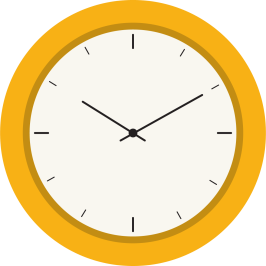 Khi đến môi trường mới, chúng ta nên chủ động làm quen, tự tin giới thiệu bản thân và trò chuyện cởi mở cùng các bạn như Tuấn và Thanh; không nên thiếu hòa đồng hoặc tỏ ra quá nhút nhát, dè dặt sẽ khó thiết lập quan hệ bạn bè.
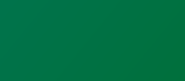 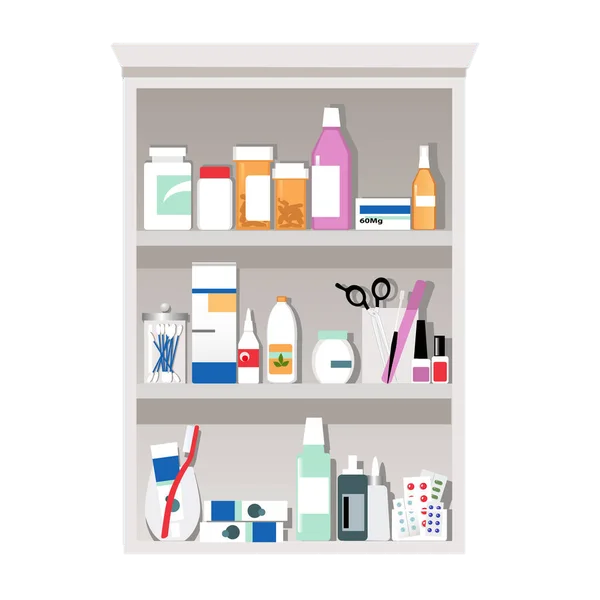 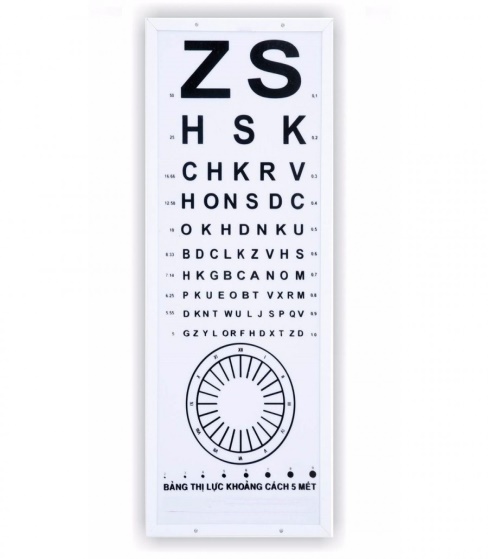 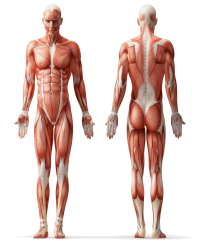 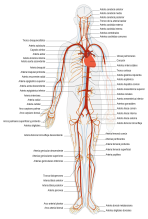 3. Em đồng tình hay không đồng tình với ý kiến nào? Vì sao?
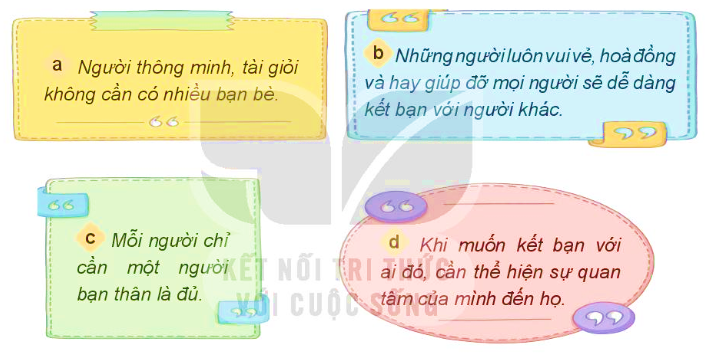 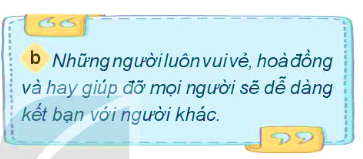 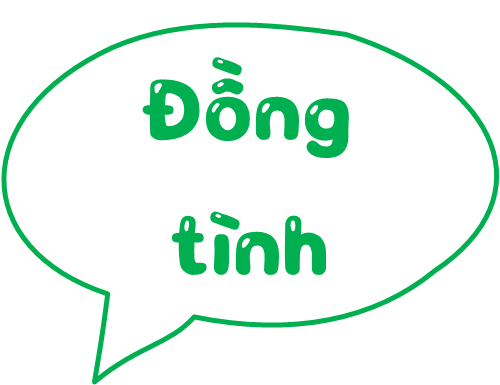 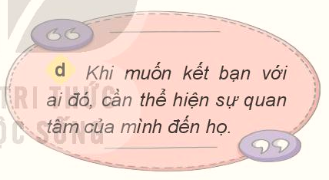 Khi mình cởi mở thân thiện với mọi người và sẵn sàng giúp đỡ thì mọi người cũng sẽ cởi mở thân thiện và yêu quý mình nên dễ thiết lập quan hệ bạn bè.
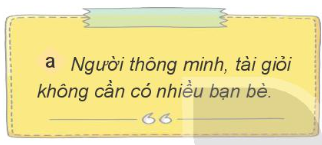 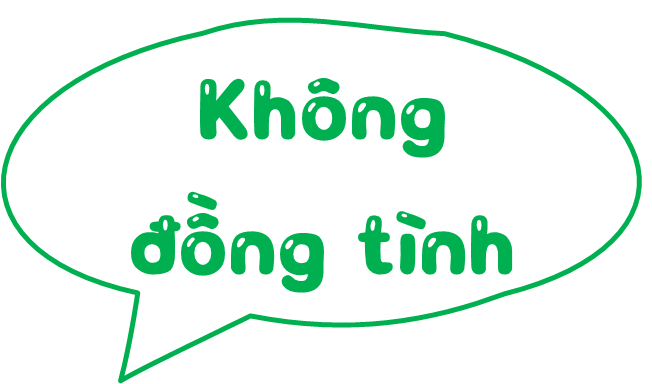 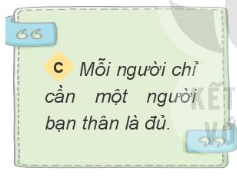 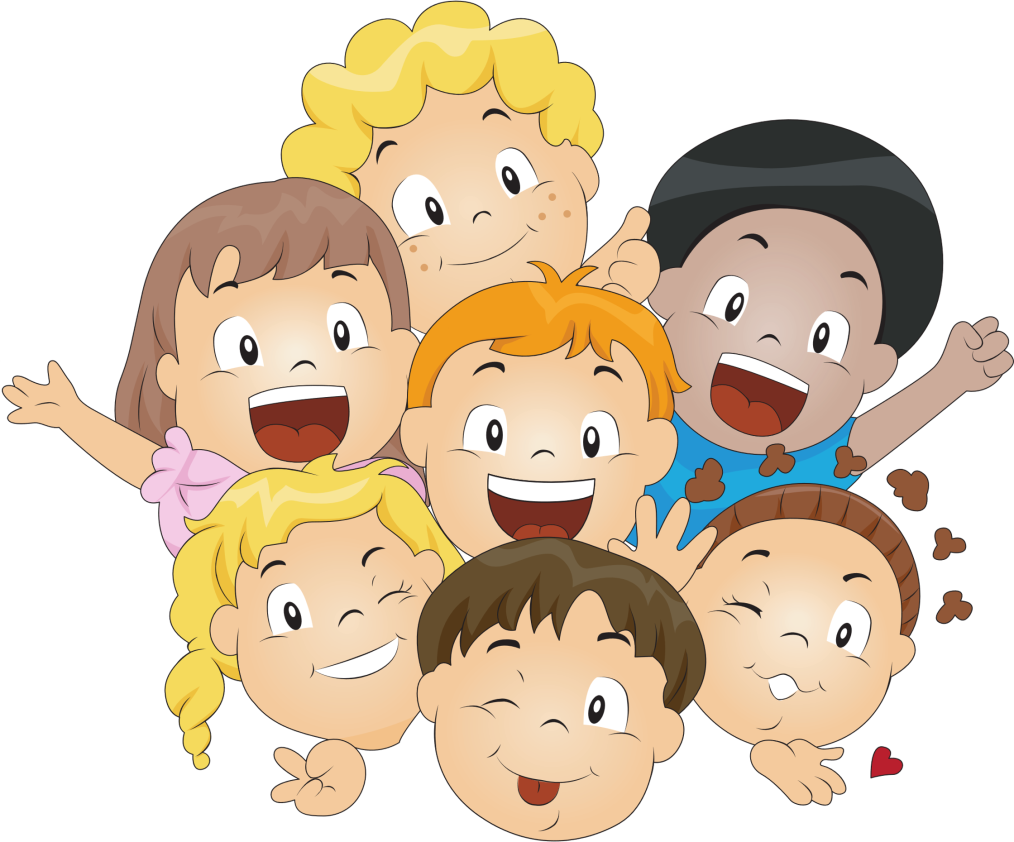 Chỉ một người bạn hay ít bạn thì khi người bạn đó phải chuyển đi hay khi vắng người bạn đó sẽ không còn ai chia sẻ, cô đơn.
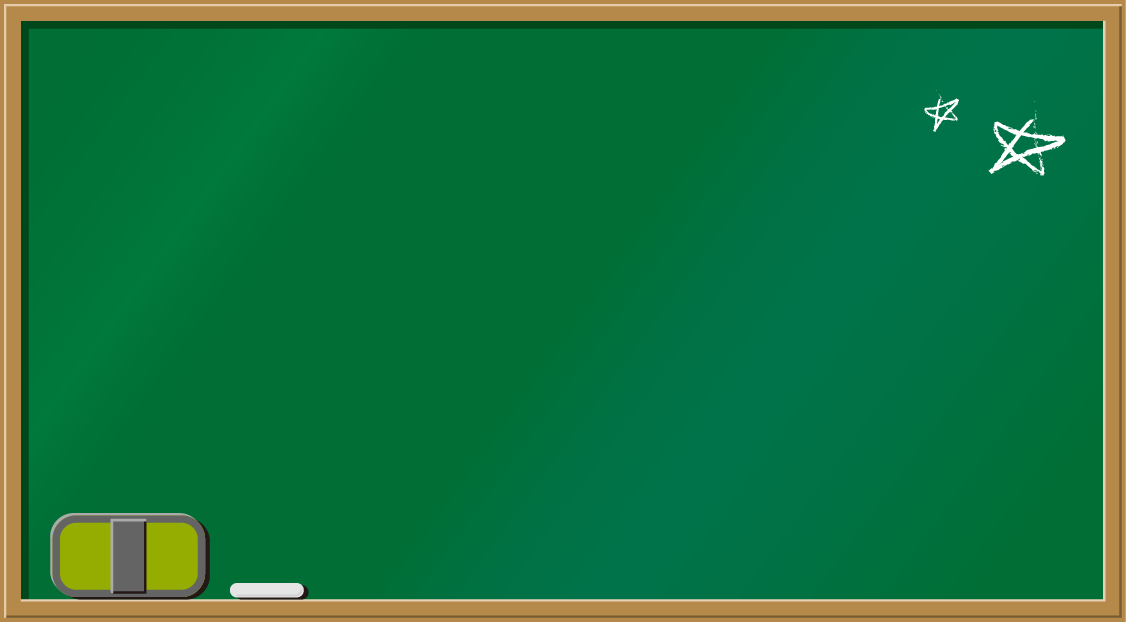 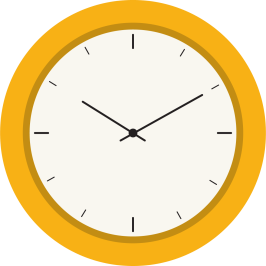 Khi muốn thiết lập quan hệ bạn bè với mọi người, chúng ta cần bày tỏ sự thân thiện, cởi mở, quan tâm và sẵn sàng giúp đỡ chia sẻ với họ.
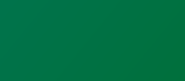 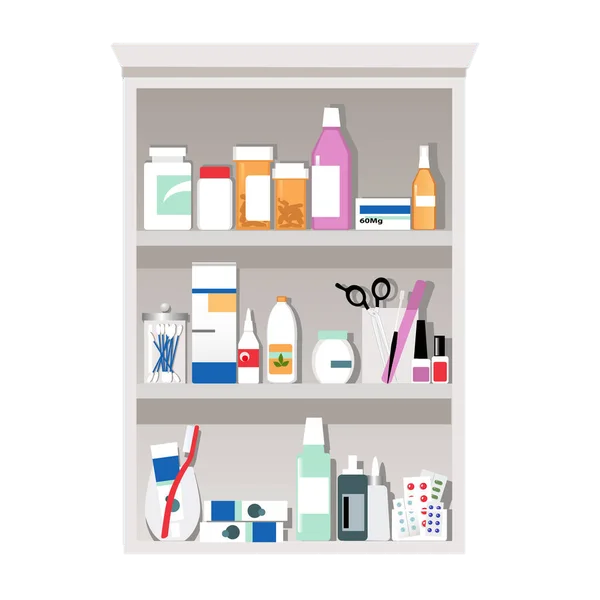 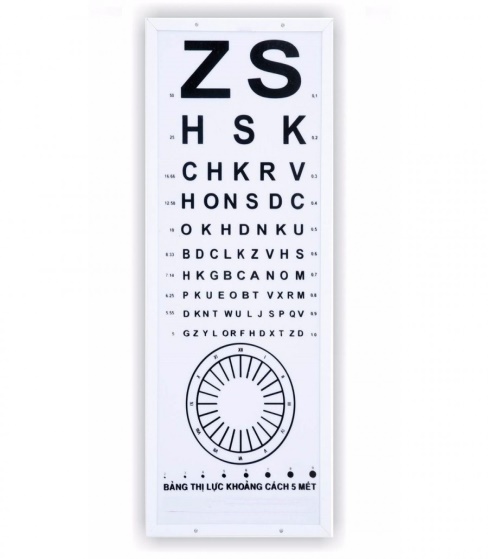 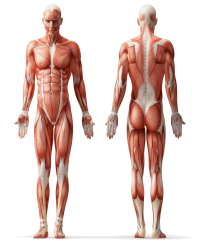 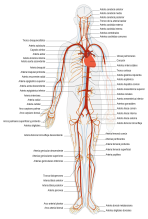 4. Đưa ra lời khuyên cho bạn trong các tình huống dưới đây:
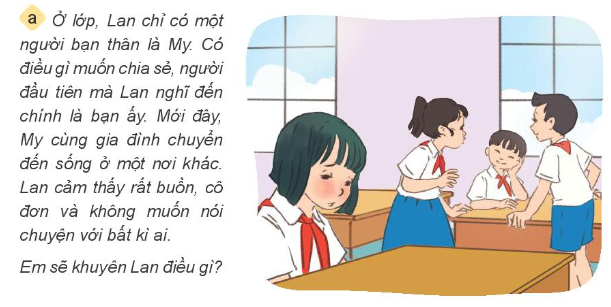 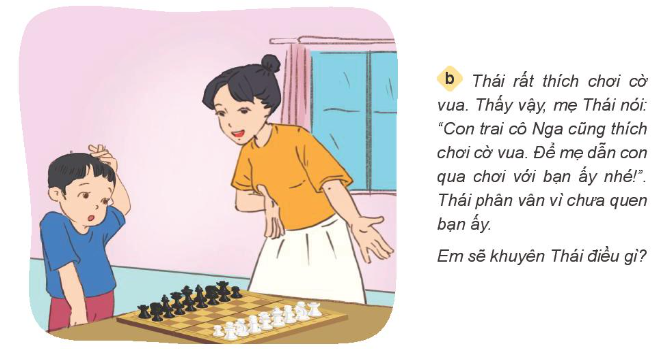 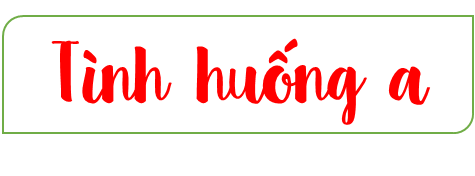 Khuyên Lan đừng buồn vì bạn vẫn có thể liên lạc chia sẻ mọi buồn vui với My bằng nhiều cách khác nhau như viết thư hay điện thoại. Ngoài ra Lan nên vui vẻ, lạc quan và chủ động trò chuyện, vui chơi với các bạn trong lớp để có thêm những người bạn mới.
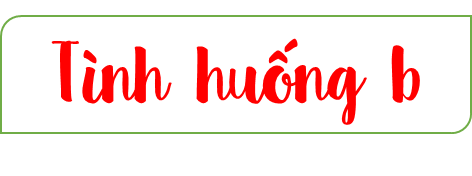 Thái nên đồng ý với đề nghị của mẹ để có thêm những người bạn mới cùng sở thích, vừa được thường xuyên chơi cờ vua cùng bạn.
Viết hoặc vẽ về bản thân để giới thiệu mình với người bạn mới lúc làm quen.
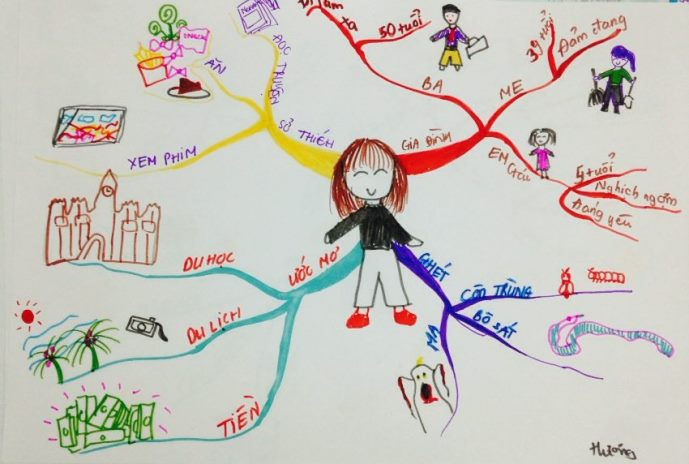